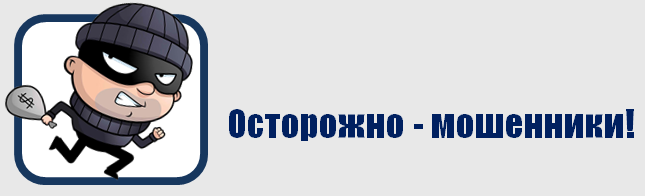 Проект недели финансовой грамотности для 10-11 классов
Авторы Канакина И.Н.,Косова Л.В.,  Лагуточкина Л.Н.,Медвенская Н.В., Наливайко С.Е., Соколова Ю.В.,  Туисова Л.Л., Шанина Т.В.
День первый – установочный классный час. Соколова Ю.В. Туисова Л.Л.
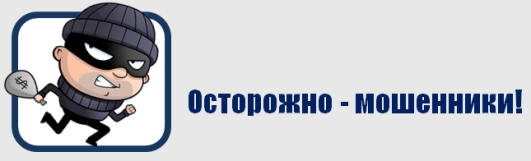 Мошенничество. Как защитить себя от мошенников.
Цели:
повышение информированности о мошенничестве и мошенниках;
развитие критического мышления.
Задачи:
познакомиться с психологией мошенничества;
рассмотреть некоторые виды мошенничества;
изучить способы самозащиты от мошенников.
Форма: беседа с элементами тренинга.
Подготовительный этап: За 2 недели до классного часа классный руководитель предлагает учащимся:
обратить внимание в СМИ (газеты, телевидение) на преступления, связанные с мошенничеством.
подготовить сообщение о цыганском гипнозе
План классного часа-беседы с элементами тренинга для 10-11 классов:
Беседа о некоторых видах мошенничества.
Теоретический материал (Статьи УК, личность мошенника и личность жертвы, зоны риска)
Некоторые виды мошенничества (уличное, цыганский гипноз, мобильный телефон, интернет)
Работа в микро-группах по составлению «Большой Книги Советов, как защититься от мошенников?»
День второй – ЛитератураЛагуточкина Л.Н. Косова Л.В.
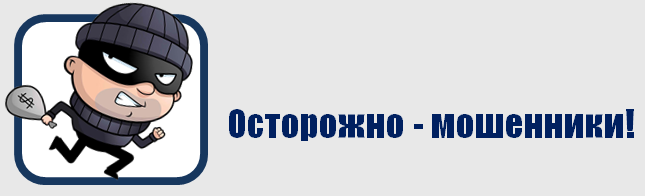 Вопросы к поэме Н.В. Гоголя «Мертвые души»

1. Какие противоправные действия совершает Чичиков ?
2. К какому кодексу вы бы отнесли преступные действия Чичикова?
3. При каких условиях могло быть совершенно такое преступление?
4. Была ли законной сделка , предложенная Чичиковым ? Почему?
5.От чего пытались избавиться помещики , продав мертвые души?
День третий – английский языкШанина Т.В.
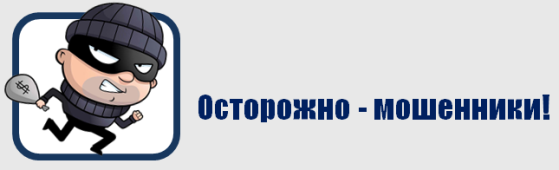 День четвертый  - предметы естественно-научного цикла Канакаина И.Н., Медвенская Н.В., Наливайко С.Е.
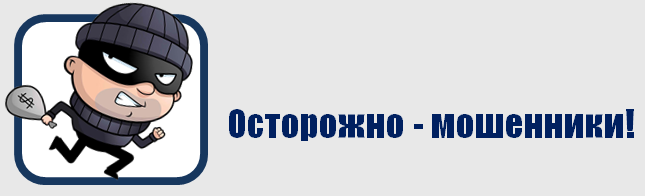 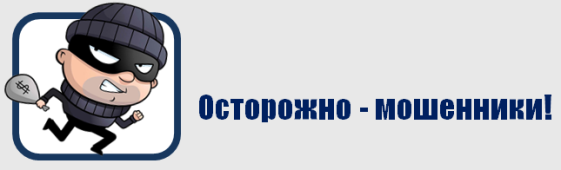 День пятый – подведение итоговСоколова Ю.В.
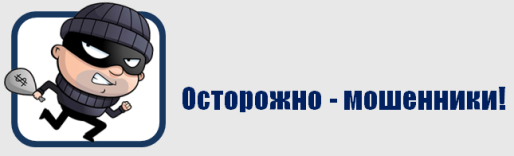 Итоговый семинар «Книга советов»
Предполагается групповая работа по составлению книги советов, как избежать мошенничества в различных сферах жизни.
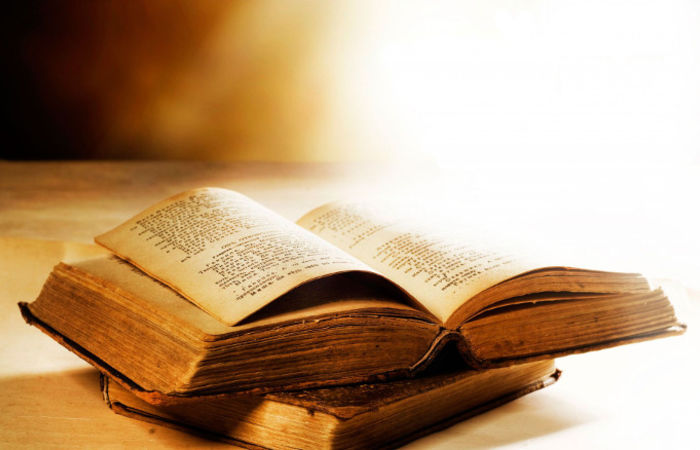 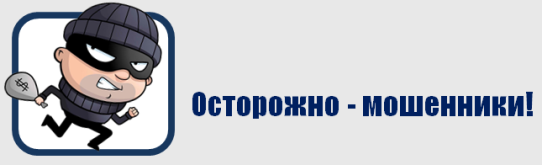 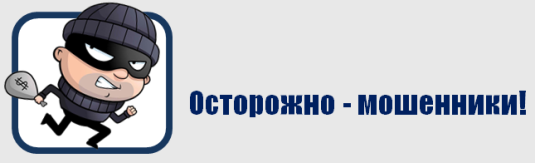